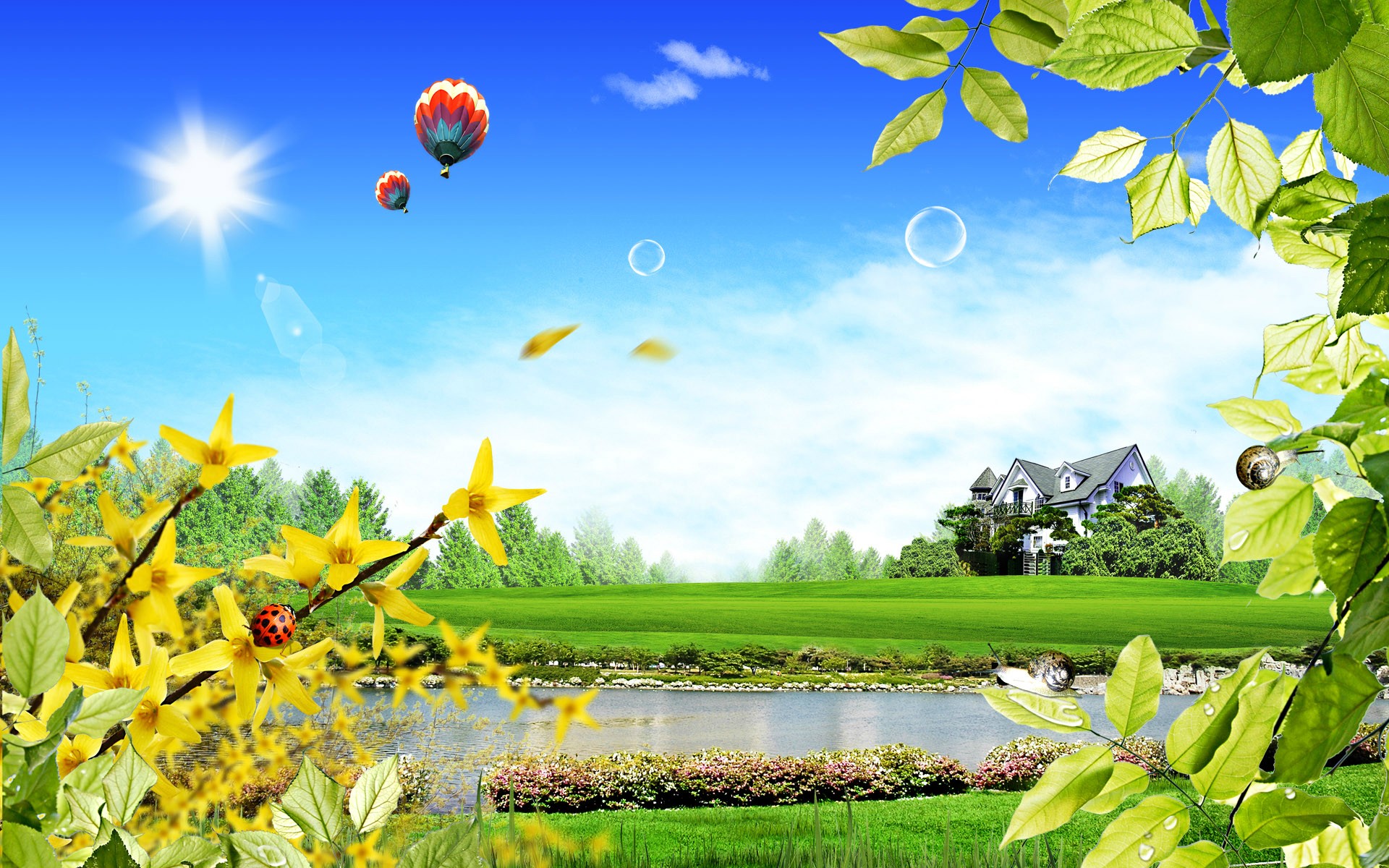 Chào mừng quý thầy cô về dự giờ thăm lớp
M¤N TO¸N 4
Giáo viên thực hiện : Nguyễn Thị Ngân
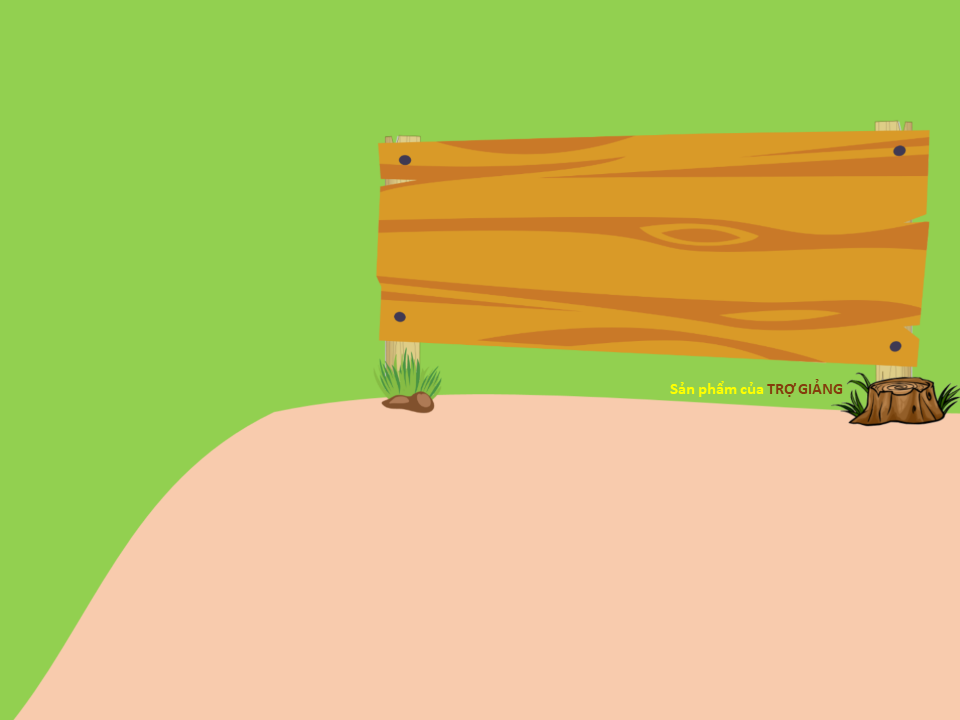 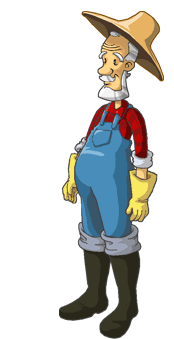 Trò chơi
NHỔ CÀ RỐT
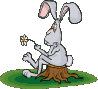 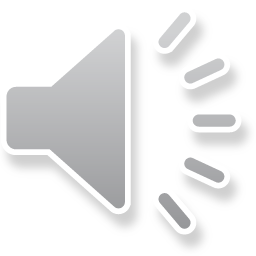 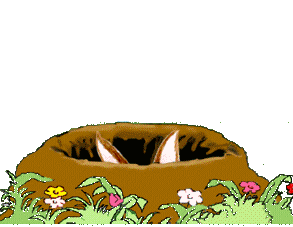 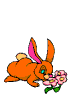 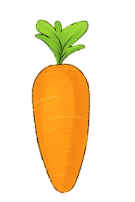 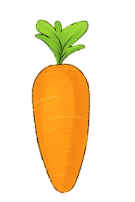 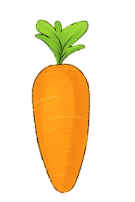 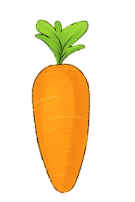 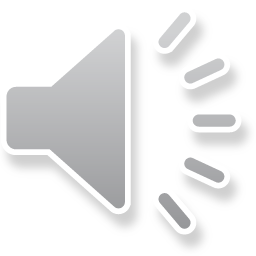 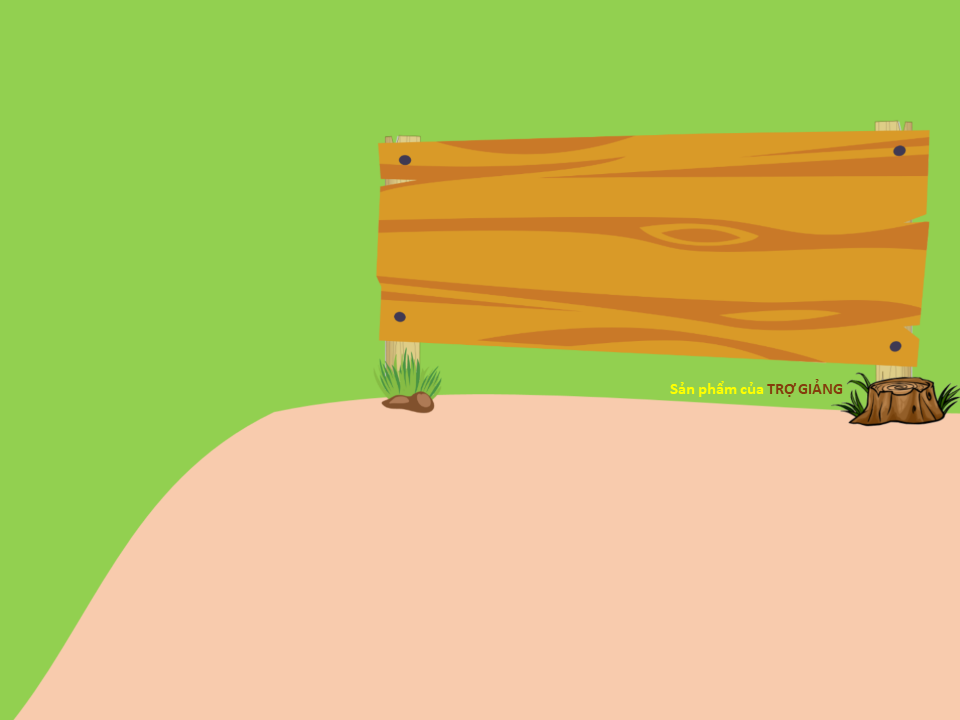 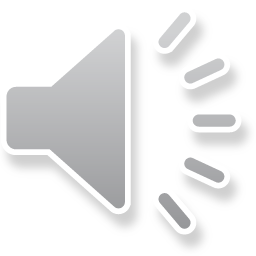 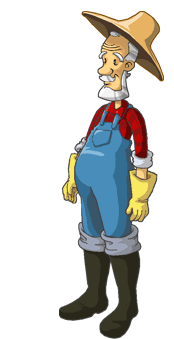 Con có dám thử không?
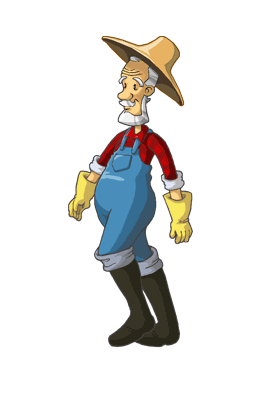 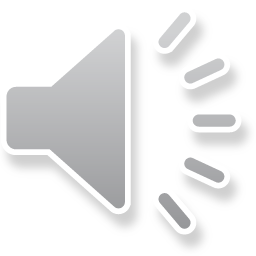 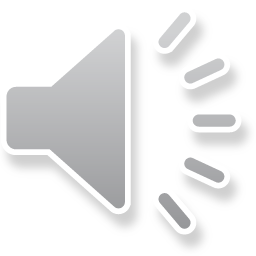 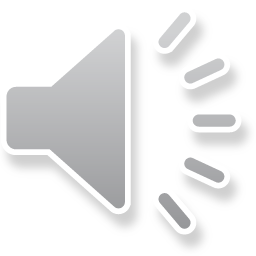 Được chứ. Nhưng để ta xem con ở trường có tốt không thì ta mới cho.
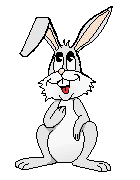 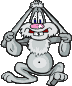 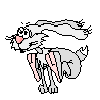 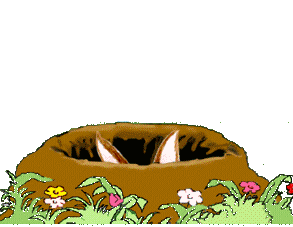 Bác ơi! Cháu đói lắm bác cho cháu củ cà rốt được không ạ?
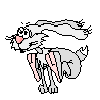 Dạ. Con đồng ý
Giờ ta sẽ cho con tự nhổ cà rốt
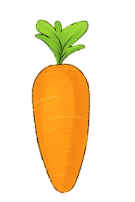 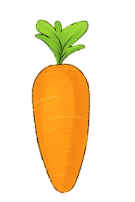 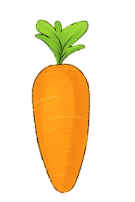 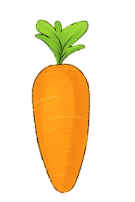 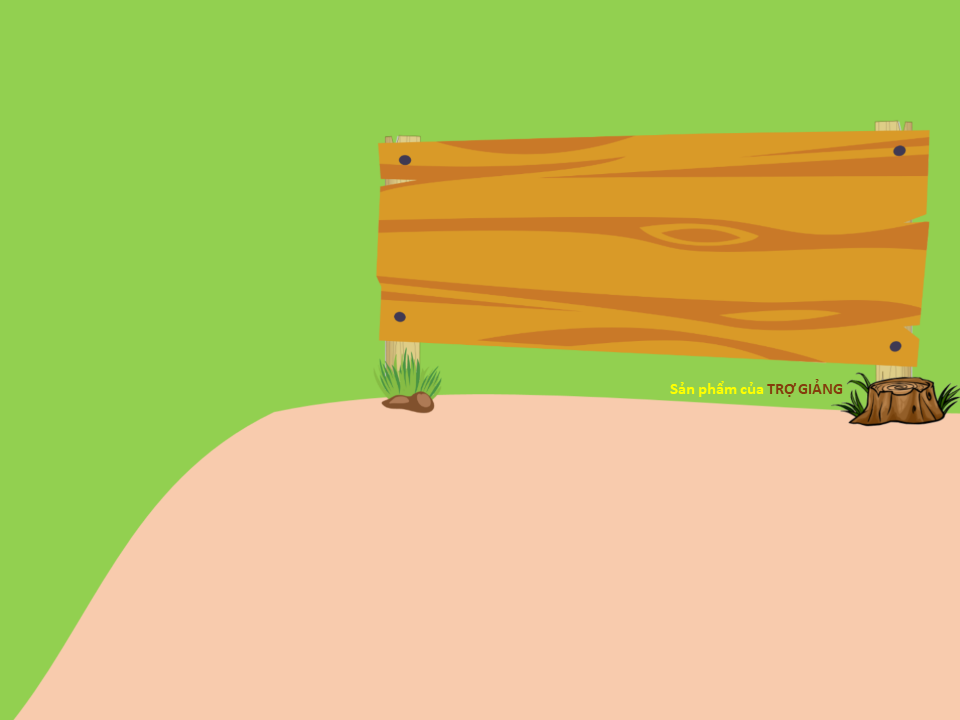 3200 : 40 = ?
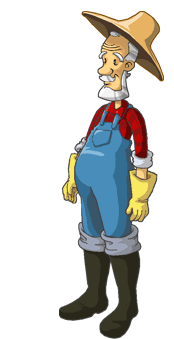 A. 80
C. 60
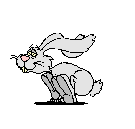 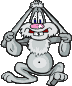 B. 40
D. 30
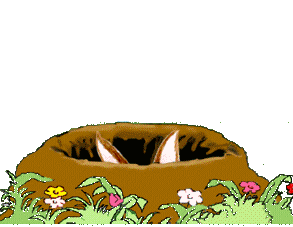 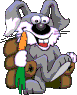 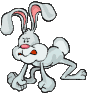 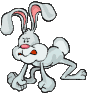 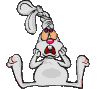 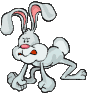 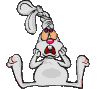 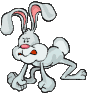 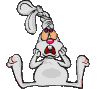 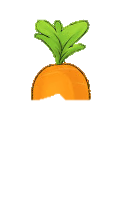 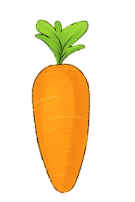 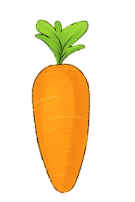 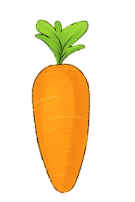 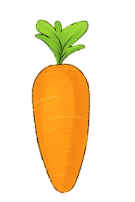 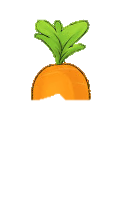 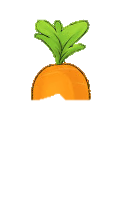 A                   B                   C                   D
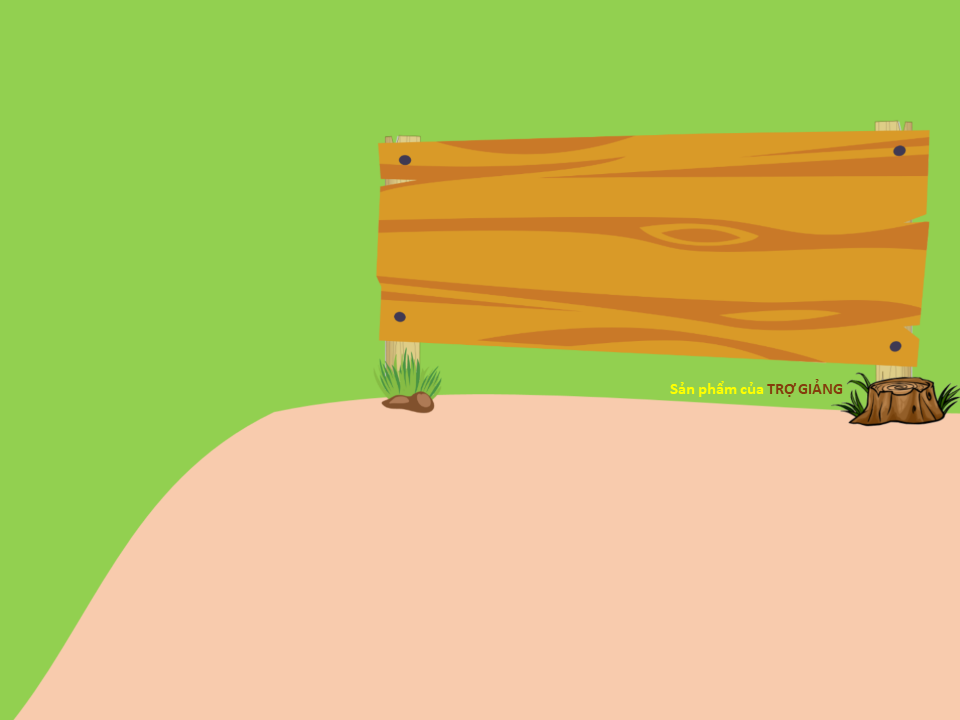 4200 : 60 = ?
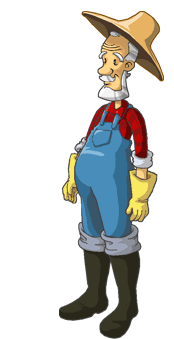 A. 60
C. 34
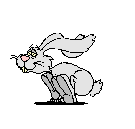 B. 70
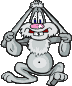 D. 30
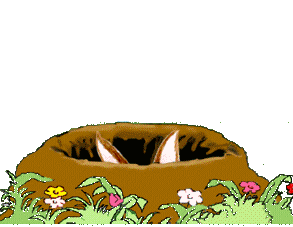 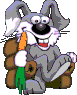 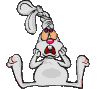 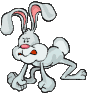 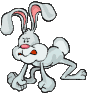 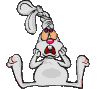 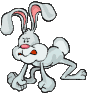 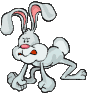 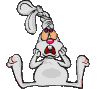 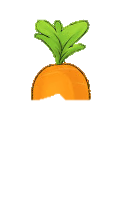 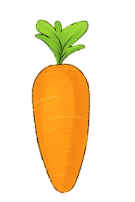 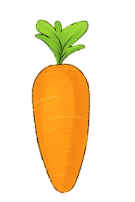 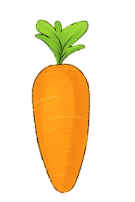 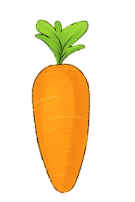 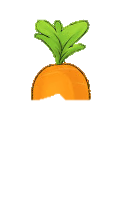 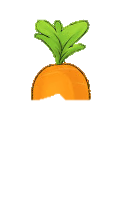 A                   B                   C                   D
Ví dụ 1:
9450 : 35 = ?
Chia theo thứ tự từ trái sang phải :
0
5
viết 2.
* 94 chia cho 35 được 2,
4
2
2
7
0
0
2 nhân 5 bằng 10; 14 trừ 10 bằng 4,
nhớ 1.
viết 4, nhớ 1.
0
0
2 nhân 3 bằng 6; thêm 1 bằng 7; 9 trừ 7 
      bằng 2,
0
270
9450 : 35 =
viết 2.
245 chia 35 được 7,
viết 7.
được 245;
* Hạ 5,
Thử lại:  
270 x 35 = 9450
7 nhân 5 bằng 35; 35 trừ 35 bằng 0,
viết 0, nhớ 3.
nhớ 3.
7 nhân 3 bằng 21; thêm 3 bằng 24; 24 trừ 
       24 bằng 0,
viết 0.
* Hạ 0;
0 chia 35 được 0,
viết 0.
viết 0
* Hạ 0;
0 chia 35 được 0,
Ví dụ 2:
2448 : 24 = ?
Chia theo thứ tự từ trái sang phải :
* 24 chia cho 24 được 1, viết 1.
4
4
8
0
0
0
0
2
1 nhân 4 bằng 4; 4 trừ 4 bằng 0, viết 0.
1
0
0
1 nhân 2 bằng 2; 2 trừ 2 bằng 0, viết 0.
4 chia 24 được 0, viết 0.
được 4;
* Hạ 4,
102
2448 : 24 =
0
48 chia 24 được 2, viết 2.
* Hạ 8,
được 48;
Thử lại:  
102 x 24 = 2448
2 nhân 4 bằng 8; 8 trừ 8 bằng 0, viết 0.
2 nhân 2 bằng 4; 4 trừ 4 bằng 0, viết 0.
4 chia 24 được 0, viết 0.
được 4;
* Hạ 4,
VD2 ) Phép chia 2448 : 24 = ?
VD1) Phép chia 9450 : 35 = ?
24
2448
9450
35
48
24
00
5
1
0
2
0
0
2
7
0
00
00
0
Lưu ý: Ở mỗi lần chia, kể từ lần chia thứ hai, khi hạ chữ số tiếp theo 
của số bị chia xuống mà số bị chia của lần chia đó nhỏ hơn số chia 
thì cần phải viết 0 vào thương rồi mới tiếp tục lần chia sau.
Bài 1: Đặt tính rồi tính
11780 : 42
23520 : 56
8750 : 35
8750    35
11780    42
23520    56
2420  : 12
13870 : 45
b) 2996 : 28
2996    28
2420    12
13870    45
Bài 1: Đặt tính rồi tính
11780 : 42
23520 : 56
8750 : 35
8750    35
11780    42
23520    56
1
7
5
8
0
2
2
0
4
3
3
8
5
0
2
1
1
2
0
0
0
0
0
0
2
0
2420  : 12
13870 : 45
b) 2996 : 28
2996    28
2420    12
13870    45
1
9
3
6
0
1
8
0
0
2
0
2
3
7
0
0
1
0
7
1
0
0
0
8
0
Bài 2: Một máy bơm nước  trong 1 giờ 12 phút được 97 200 lít nước vào bể bơi. Hỏi trung bình mỗi phút máy đó bơm được bao nhiêu lít nước?
Tóm tắt
1 giờ 12 phút: 97 200 l nước
1 phút            : …….l nước ?
Bài giải
Đổi: 1 giờ 12 phút = 72 phút
Trung bình mỗi phút máy đó bơm được 
số lít nước là :
97 200 : 72 = 1350 ( l )
Đáp số: 1 350 l nước
Bài 3: Một mảnh đất hình chữ nhật có tổng độ dài hai cạnh liên tiếp
bằng  307m, chiều dài hơn chiều rộng là 97m.
a,  Tính chu vi mảnh đất đó;
b,  Tính diện tích mảnh đất đó.
Tóm tắt
Bài giải
a) Chiều dài mảnh đất là:
Chiều dài
202(m)
307m
(307 + 97 ) : 2 =
Chiều rộng
97m
Chiều rộng mảnh đất là:
a, Chu vi :    ….m?
b, Diện tích : ….m2
105(m)
202 – 97 =
Chu vi mảnh đất là:
Hướng dẫn
Dạng toán: Tổng – Hiệu
614(m)
(202 + 105)  x 2 =
1/ Chiều dài mảnh đất
b) Diện tích mảnh đất là:
202 x 105 =
21210(m2)
2/ Chiều rộng mảnh đất
Đáp số: a) 614 m
             b) 21210m2
3/ Chu vi mảnh đất
4/ Diện tích mảnh đất
Bài giải
a) Chu vi mảnh đất là:
307 × 2 = 614 (m)
b) Chiều rộng mảnh đất là:
(307 – 97) : 2 = 105 (m)
Chiều dài mảnh đất:
105 + 97 = 202 (m)
Diện tích mảnh đất là:
202 × 105 = 21210 (m2)
                         Đáp số: a) 614m
                                            b) 21210 m2
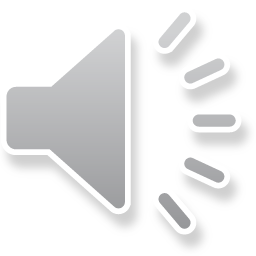 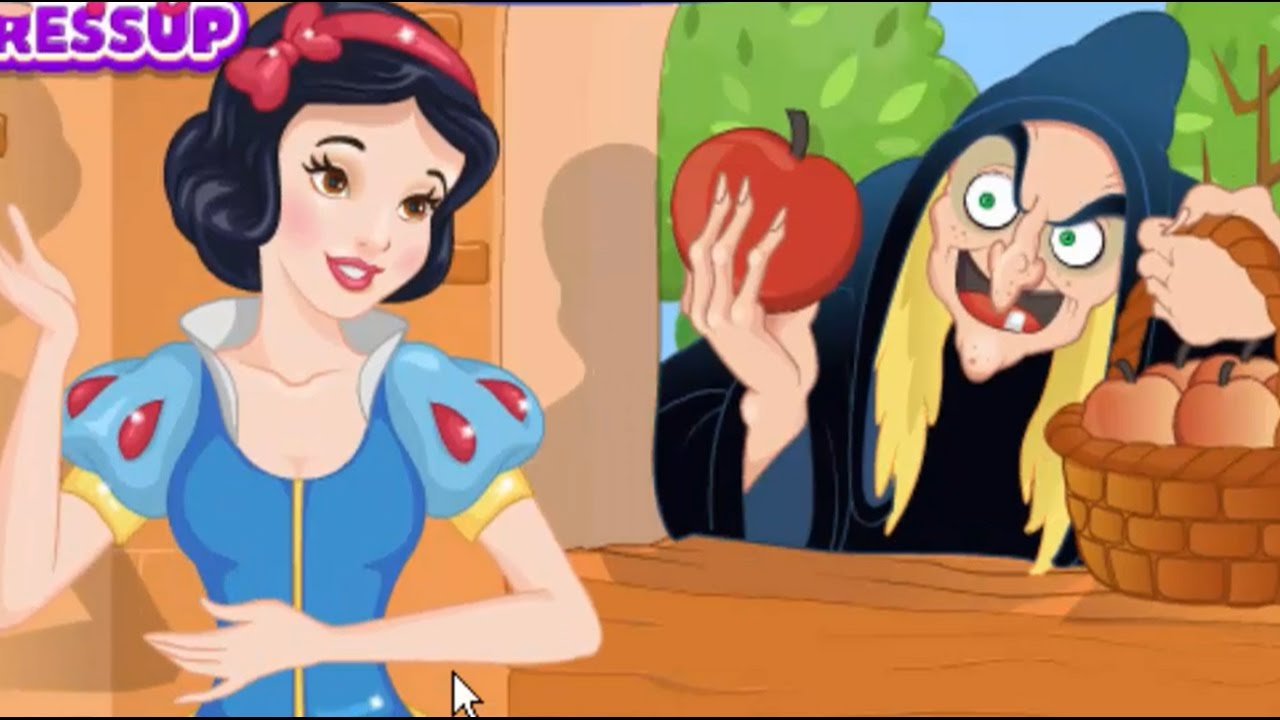 PHÙ THỦY VÀ NÀNG BẠCH TUYẾT
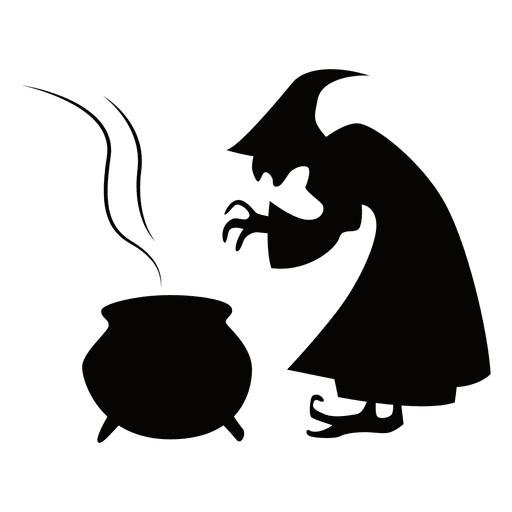 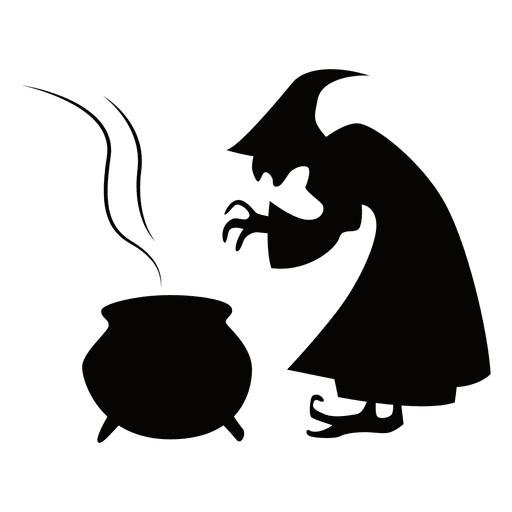 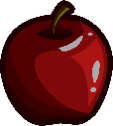 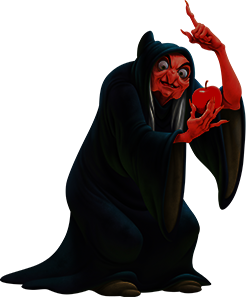 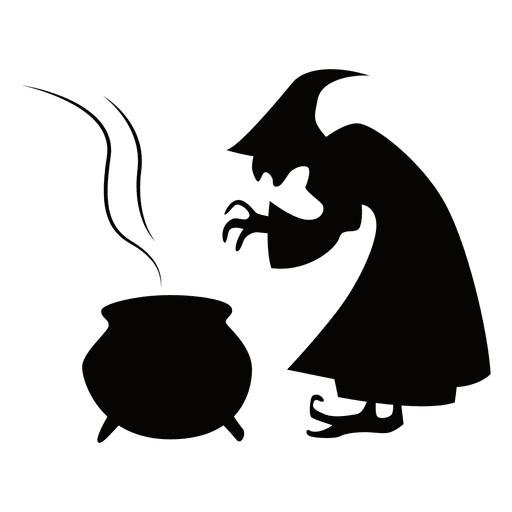 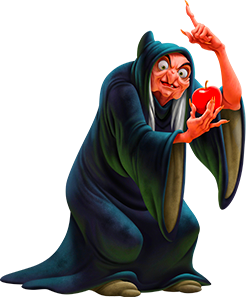 Bạch Tuyết 
Ngươi sẽ chết chắc
Snow White
You will die
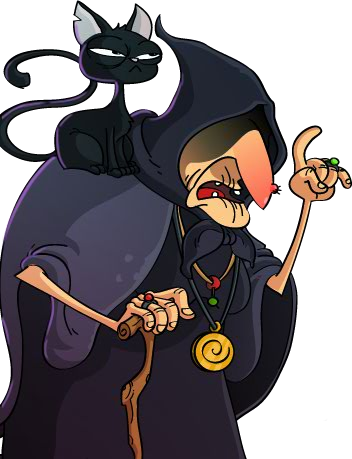 Gọi Bạch Tuyết vào đây cho ta
Call her on here
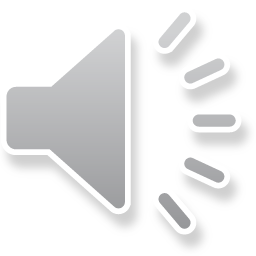 Chỉ có một trái không có độc. Ngươi hãy chọn đi
Choose ! Now
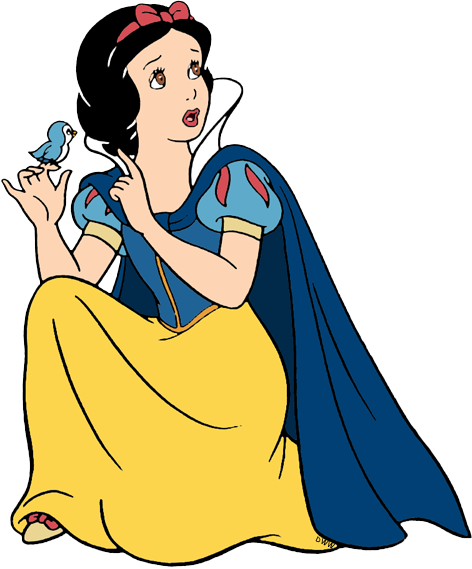 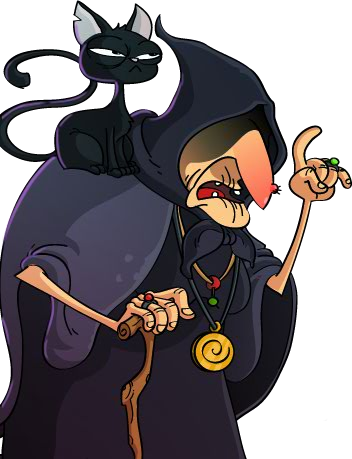 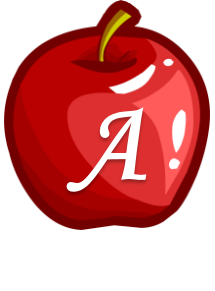 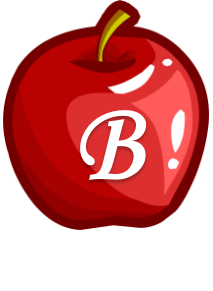 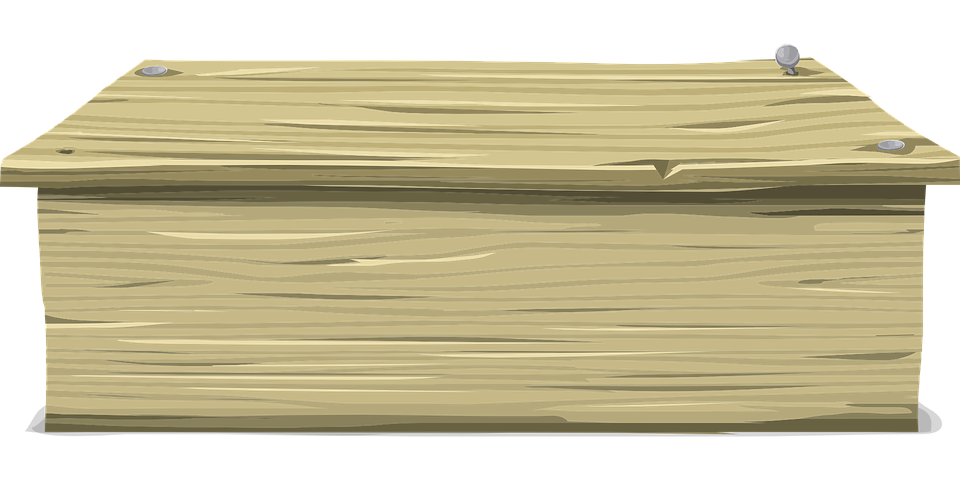 Play
1440 : 12
A. 120
B. 130
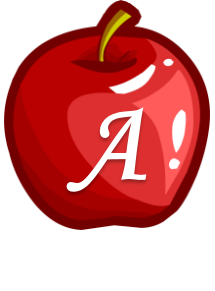 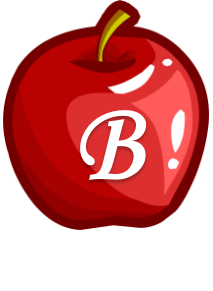 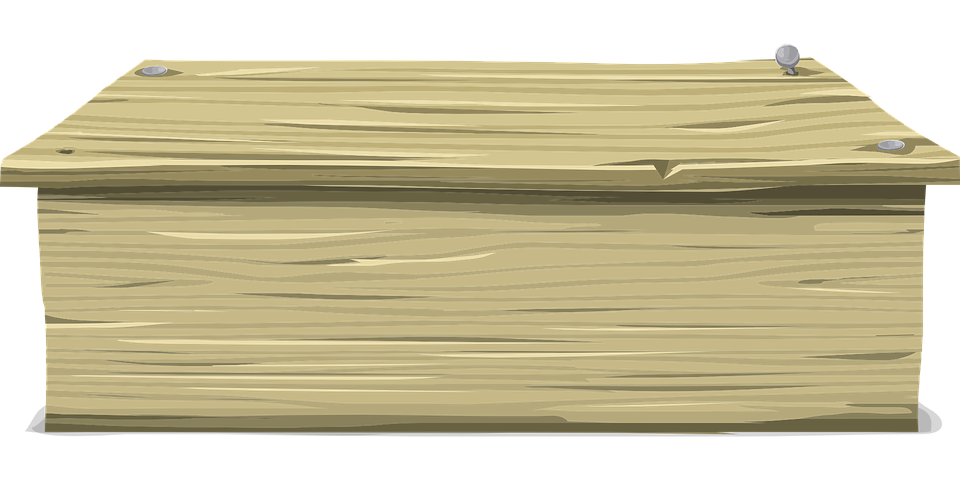 Ngày hôm sau . The next day
2660 : 15
A. 177
B. 177 dư 5
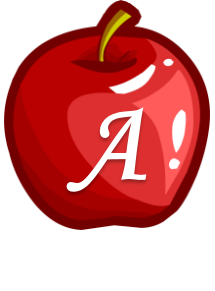 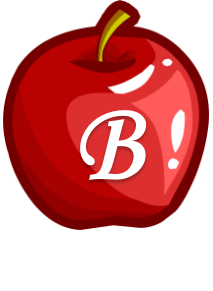 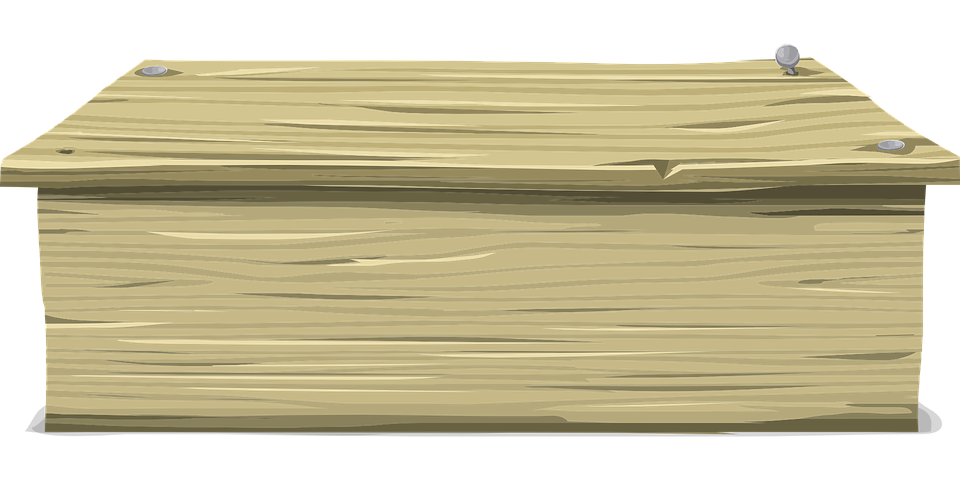 Ngày hôm sau . The next day
3570 : 35
A. 105
B. 102
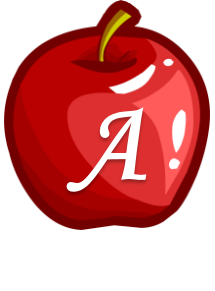 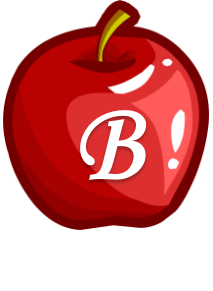 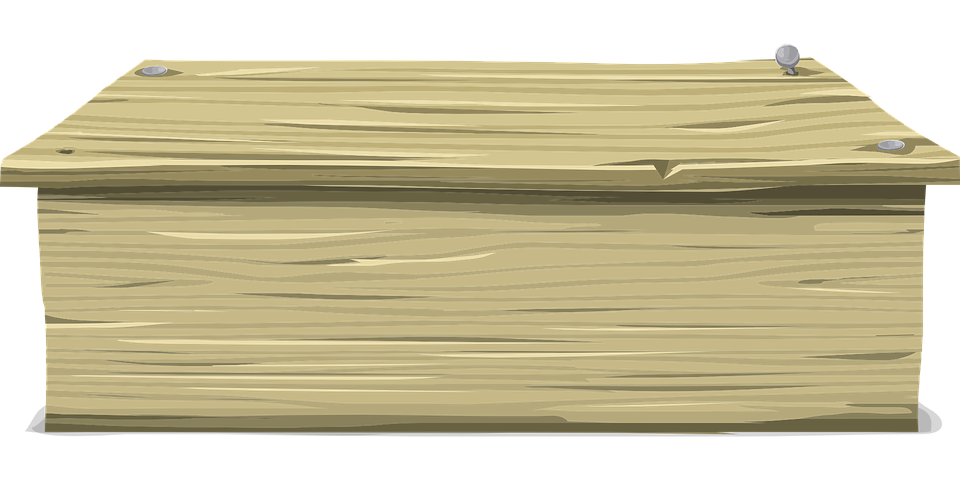 Ngày hôm sau . The next day
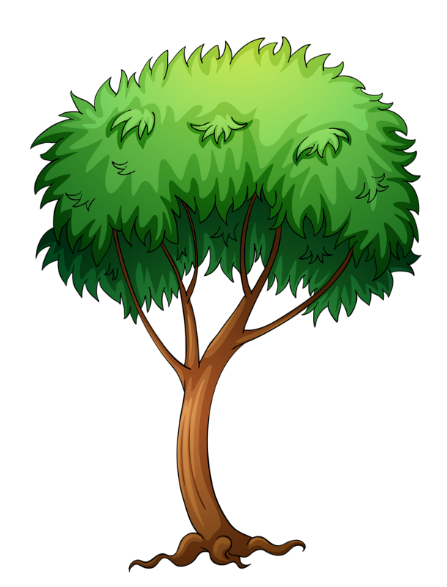 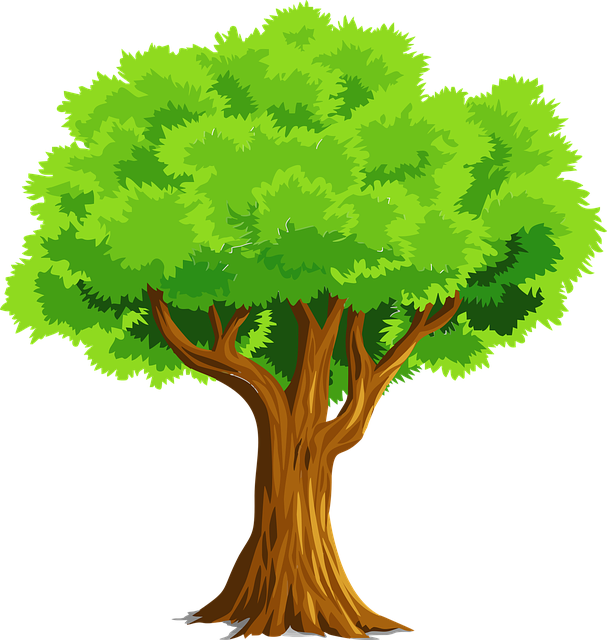 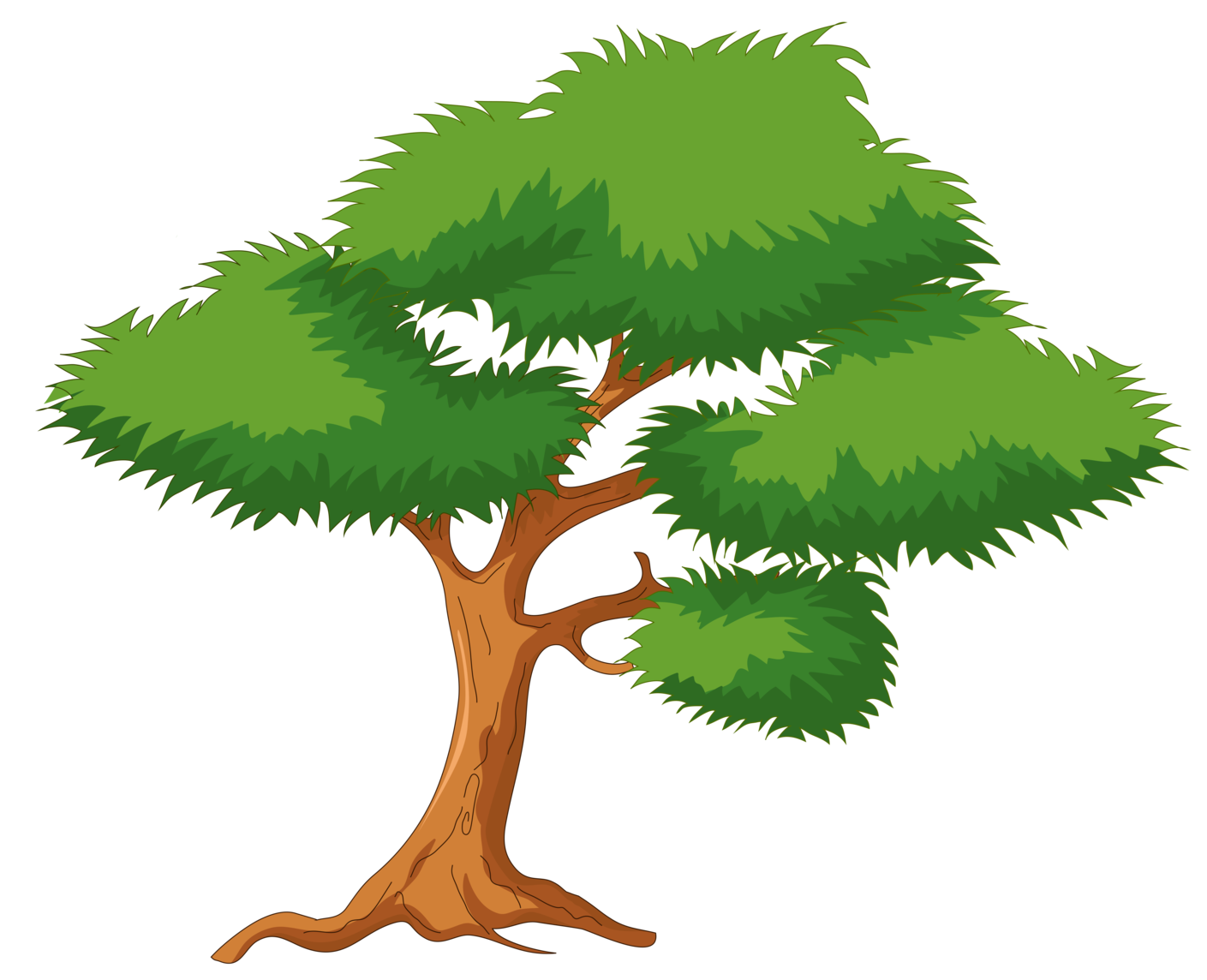 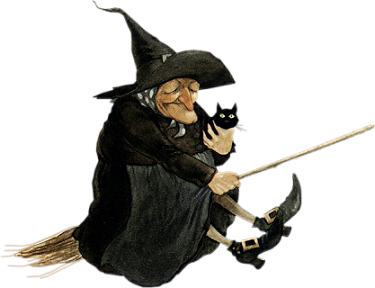 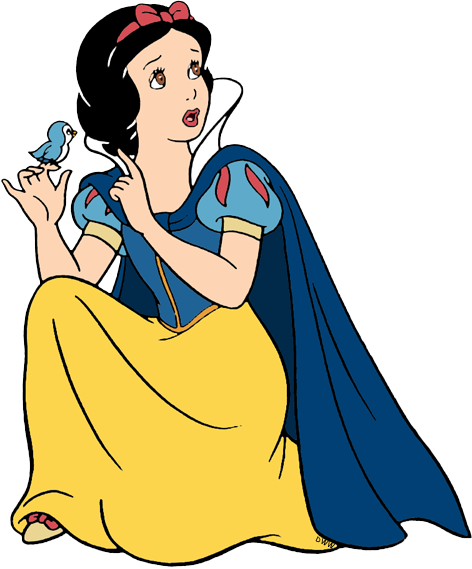 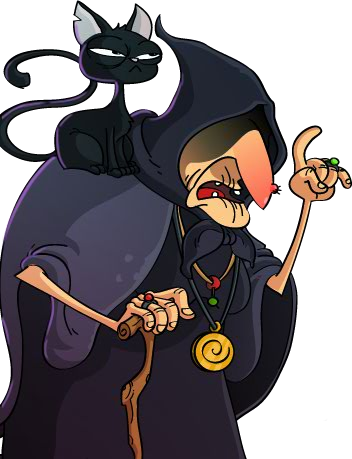 Ngươi giỏi lắm ! 
Ta tha cho ngươi đó.
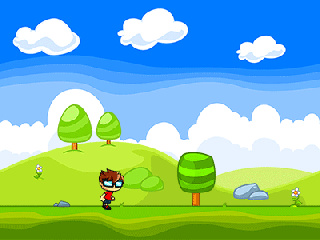 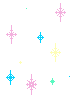 CHÚC CÁC THẦY CÔ SỨC KHOẺ, CÔNG TÁC TỐT
CHÚC CÁC CON CHĂM NGOAN, HỌC GIỎI
Tạm biệt!
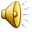 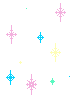 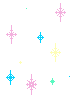